SAP 7: Indonesia Dan Hutang Luar Negeri
Sumber-sumber Pembiayaan Indonesia:
Ekspor
Hutang
Bantuan Luar Negeri (Hibah)
Investasi Asing atau PMA
Tabungan Domestik
Surat Utang Negara
Hutang luar negeri atau dikenal dengan pinjaman luar negeri adalah :
	
	setiap penerimaan negara baik dalam bentuk devisa dan/atau devisa yang dirupiahkan, rupiah, maupun dalam bentuk barang dan/atau jasa yang diperoleh dari pemberi pinjaman luar negeri yang harus dibayar kembali dengan persyaratan tertentu.
Pentingnya Utang Luar Negeri
Penutup defisit APBN
Penutup kesenjangan antara saving dengan investasi  (saving-investment gap)
Motivasi Utang Luar Negeri
Motivasi Politik
Motivasi politik misalnya saat AS mengucurkan dana bantuan dalam merekonstruksikan kembali perekonomian Eropa Barat setelah hancur saat PD II, dikenal dengan Marshall Plan
Bantuan luar negeri merupakan perpanjangan tangan kepentingan negara donor
2. Motivasi Ekonomi
a. Foreign Exchange Contraints, 
Argumen ini didasari atas two gap model dimana negara-negara penerima bantuan luar negeri khususnya negara-negara berkembang mengalami kekurangan dalam mengakumulasi tabungan domestik (domestic saving) sehingga tingkat tabungan yang ada tidak mampu memenuhi kebutuhan akan tingkat investasi yang dibutuhkan dalam memicu proses pertumbuhan ekonomi. 
Pada sisi lain kekurangan yang dialami oleh negara-negara tersebut yaitu dalam memenuhi kebutuhan nilai tukar asing (foreign exchange) untuk membiayai kebutuhan impor barang modal (capital goods) dan impor barang-barang setengah jadi (intermediate goods).  Bantuan luar negeri merupakan pilihan andalan dalam menutupi kedua kekurangan tersebut
b. Growth And Savings, 
Bantuan luar negeri juga dianggap dapat mempermudah dan mempercepat proses pembangunan dengan cara meningkatkan pertambahan tabungan domestik guna mencapai tingkat pertumbuhan yang lebih tinggi. 
Tingginya tingkat pertumbuhan di negara-negara berkembang yang pada akhirnya, diharapkan kebutuhan terhadap bantuan luar negeri tersebut akan menurun dengan bertambahnya sumber-sumber dalam negeri yang cukup untuk mendukung suatu proses pembangunan yang bersifat mandiri.
c. Technical Assistance, 
merupakan pendamping dari bantuan keuangan dalam bentuk transfer tenaga kerja berkeahlian tinggi untuk menjamin bahwa dana bantuan tersebut benar-benar digunakan secara efisien dalam upaya meningkatkan pertumbuhan ekonomi. 
d.  Absortive Capacity, 
yaitu dalam bentuk apa dana tersebut akan digunakan.
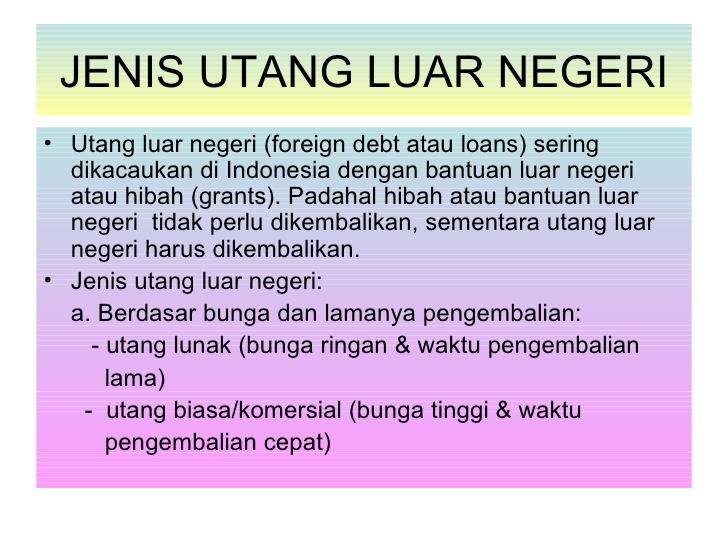 Sejarah Utang Luar Negeri  Di Indonesia
Sejak tahun 1950 hingga 1956 utang Indonesia dilakukan terhadap negara-negara yang tergabung dalam Blok Barat /Kapitalis, antara lain Amerika Serikat, Kerajaan Belanda, Inggris, Prancis, Kanada dan Australia. 
Sejak tanggal 26 Maret 1956, peristiwa 1965, Indonesia lebih banyak menerima utang dari negara- negara sosialis (Uni Soviet, Jerman Timur, Yugoslavia, Cina, Kuba)
c) Sejak terjadinya pergeseran kepemimpinan nasional dan Soekarno ke Soeharto pada tahun 1966, terbukalah cakrawala baru bagi Indonesia di bidang ULN, yaitu bantuan untuk pembangunan Indonesia diperoleh melalui sejumlah lembaga donor internasional yang lebih berciri sebagai negara-negara industri maju yang kapitalistik
Program IMF
Pengetatan anggaran negara untuk menjamin kelancaran pembayaran utang
Liberalisasi sektor keuangan untuk memberi keleluasaan kepada para pemodal internasional 
Liberalisasi sector perdagangan untuk mempermudah penetrasi produk negara-negara industry maju
Privatisasi BUMN untuk memperlemah intervensi negara dan memperkuat dominasi
“Pricing” atau penetuan harga sesuai dengan pasar modal , sebuah istilah untuk menaikkan harga komoditas strategis seperti pangan, air bersih, BBM
Campur Tangan IMF di Beberapa Negara
1. Peru (1977-1985)
Pendapatan perkapita menurun 20% akibat kebijakan penyesuaian structural yang disponsori IMF
2. Filipina (1984-1985)
Pendapatan perkapiita menurun akibat pembaruan kebijakan IMF di bidang perpajakan, pelayanan umum dan energi dan pembatasan pengeluaran pemerintah di sektor sosial
3. Srilanka (1980-an)
Sekitar 30% penduduk menderita malnutrisi akibat penyesuaian structural yang memangkas subsidi pangan
Kritik Terhadap Kebijakan IMF Dalam Menangani Krisis Asia 1997 

Aliran modal jangka pendek yang bergerak secara pro-cyclical (modal bergerak ke pasar yang lebih stabil serta menguntungkan dan keluar dari pasar yang sedang mengalami resesi) sehingga modal dengan bebas keluar masuk. 

Berkenaan dengan kebijakan IMF one-size-fits-all-recipe. IMF menggunakan resep yang sama untuk menangani krisis di Asia dengan krisis di Amerika Latin sebelumnya. 

Kesalahan dalam memo internal berupa paket bailout sebesar USD $43 milyar untuk memulihkan kepercayaan pasar terhadap rupiah Indonesia. Sebagai imbalannya IMF menuntut beberapa langkah-langkah reformasi keuangan yang mendasar salah satunya adalah penutupan 16 bank swasta dan merestrukturisasi 10 bank lainya yang malah memicu penarikan dana besar-besaran pada bank-bank lain
Pembelaan IMF 
IMF mengemukakan beberapa faktor mengapa program yang diperkenalkanya tidak bisa menyelesaikan krisis dengan cepat antara lain: 
– Pembalikan kebijakan oleh negara penerima bantuan IMF. Seperti melonggarkan kembali kebijakan moneter ketat secara terburu-buru serta ketidakpastian politik; 
– Ketidakseimbangan yang besar antara cadangan devisa dengan hutang jangka pendek yang akan jatuh tempo.